Реализация муниципальной составляющей Национального проекта «Культура» в городе Лянтор
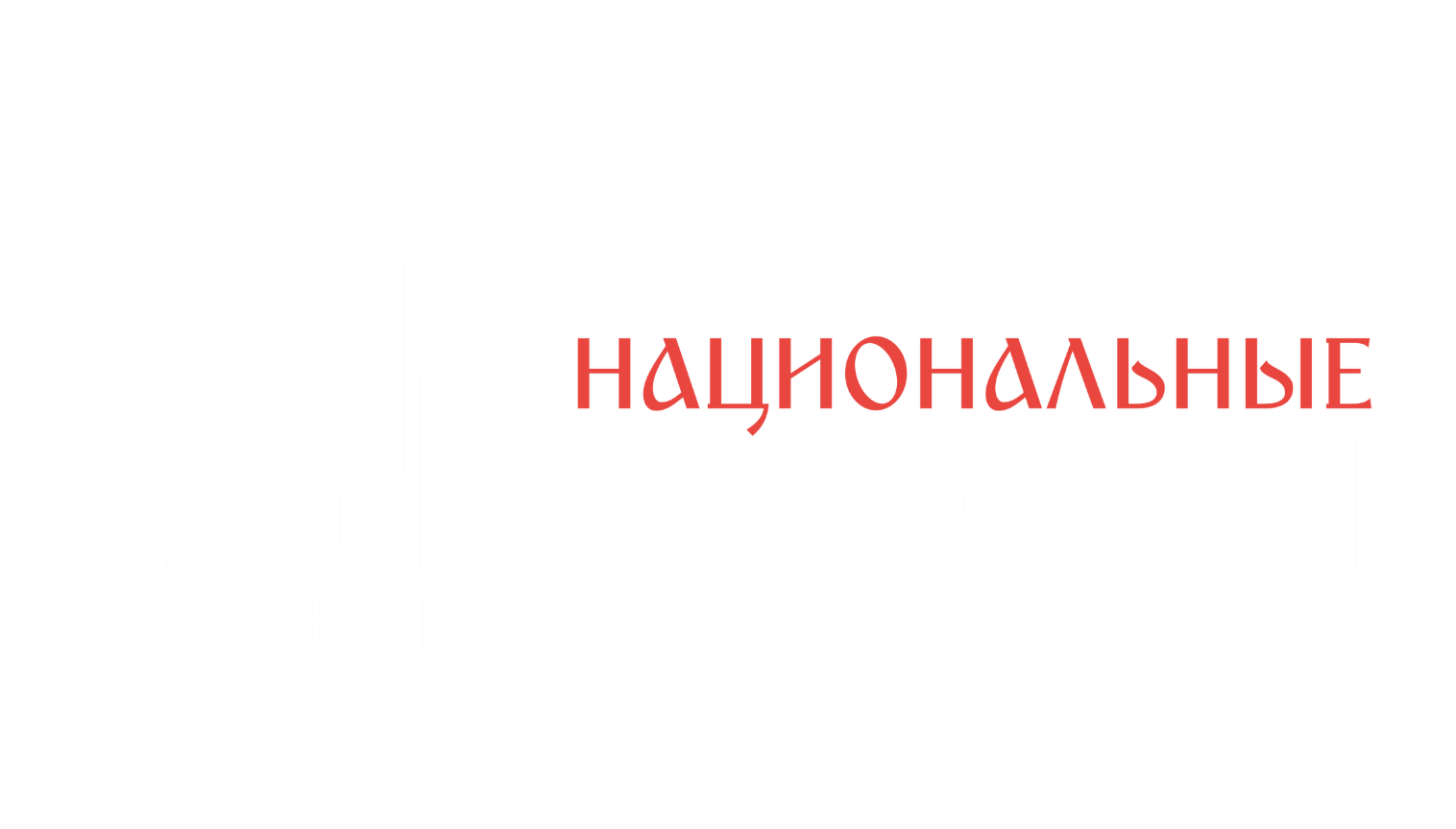 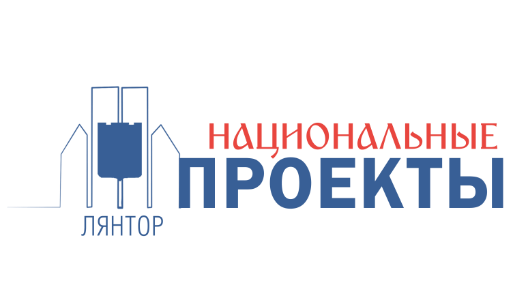 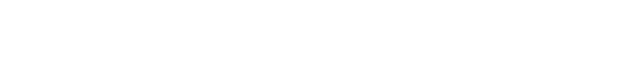 Структура национального проекта «Культура»
Федеральный
Проект  3.
Федеральный
Проект  1.
Федеральный
Проект  2.
«Культурная
среда»
«Творческие
люди»
«Цифровая 
культура»
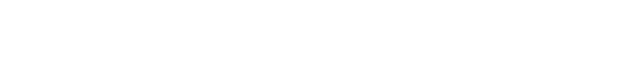 К 2024 году увеличить:
 на 15% число посещений организаций культуры;
 В 5 раз число обращений к цифровым ресурсам культуры
Целевые 
показатели
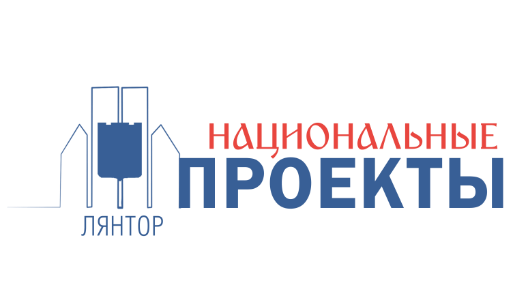 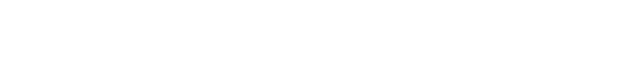 Национальный проект «Культура»основные показатели на федеральном уровне
1. Увеличение посещаемости организаций культуры на 15% (2017 г. → 2024 г.)
+30% платные мероприятия ДК (106 236,7 тыс. чел →  136 943,8 чел.)
+12% музеи, +5% частные музеи (125 000 тыс. чел. → 150 000 тыс. чел.)
+10% общедоступные библиотеки (536 444,2 тыс. чел. → 590 088,6 тыс.чел)
+6% участники клубных формирований ДК (6 128, 4 тыс. чел. → 6 441,1 тыс. чел.)
За счет:
Повышение качества и доступности услуг культуры (создание и модернизация объектов культуры, фестивали и выставочные проекты, повышение квалификаций)
Внедрение современных форматов и технологий (виртуальные концертные залы, модельные библиотеки с доступом к цифровым ресурсам, онлайн трансляции, гиды с дополненной реальностью)
2. Изменение подхода к сбору статистики
         учтут частные организации, внесут новые показатели 
         в отраслевую статистику
Рост посещаемости организаций культуры к 2024 году на 15% 

877,9 млн. чел. (2017г.)→ 1009,3 млн. чел. (2024г.)
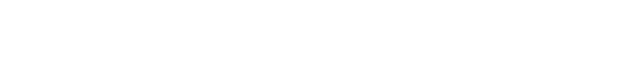 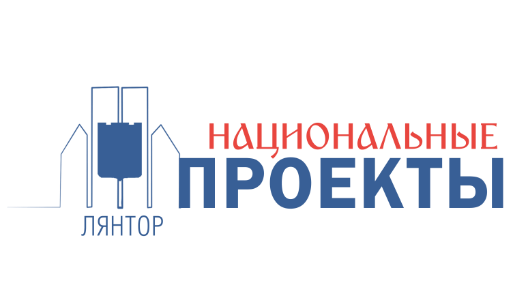 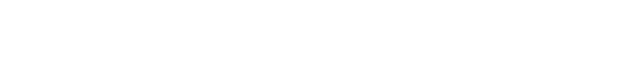 Основные показатели региональной составляющейНационального проекта «Культура»
Региональный проект «Культурная среда»

Увеличение на 15% числа посещений организаций культуры:
- Количество посещений музея
- Количество посещений общедоступных библиотек 
- Количество посещений культурно-массовых мероприятий культурно-досуговых учреждений 
- Количество посещений культурно-массовых мероприятий культурно-досуговых учреждений на платной основе
- Количество участников клубных формирований
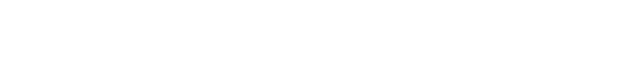 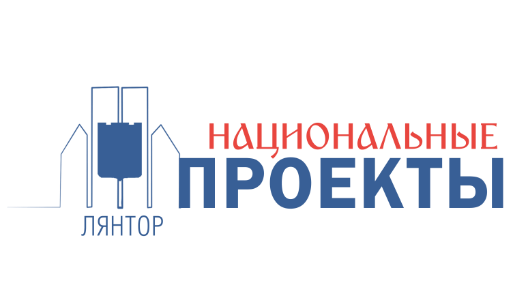 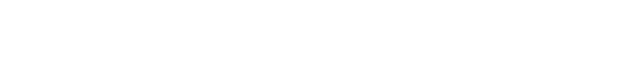 Региональный проект «Творческие люди»

- Количество любительских творческих коллективов, получивших грантовую поддержку – 6 грантовых поддержек на федеральном уровне
- Количество специалистов, прошедших повышение квалификации – 1200 работников культуры
- Количество волонтёров, вовлечённых в программу «Волонтёры культуры» – привлечение 170 волонтёров к участию в проектах. 

Региональный проект «Цифровая культура»

Увеличение числа обращений к цифровым ресурсам культуры к 2024 году
в 5 раз
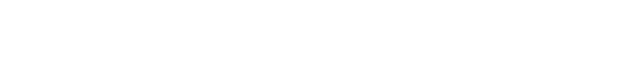 Основные показатели муниципальной составляющей регионального проекта «Культурная среда» по Сургутскому району
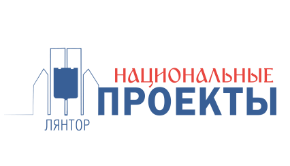 Проект «Культурная среда»Основные показатели муниципальной составляющей Национального проекта  «Культура» по городу Лянтор
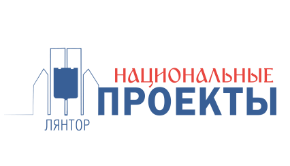 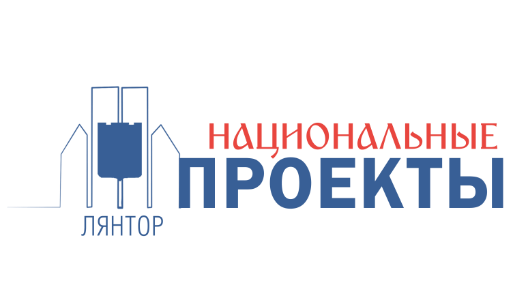 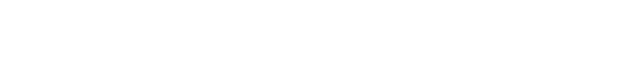 Выполнение показателя «Увеличение количества посещений 
музея к 2024 году на 15%»
Что уже сделано?
Количество посещений на 01.10.2019 г. составило – 20 023, 80% от планового показателя
Приобретено 10 аудиогидов
За 2019 год музейный фонд пополнен 295 единиц и составляет 11 387 единиц хранения
100% фонда оцифровано в программе КАМИС, размещено в сети Интернет

Каким образом будет достигнут показатель?
Разработка новых экскурсионных программ с записью на аудиогиды
Укрепление МТБ, приобретение современного музейного оборудования  
Проектная деятельность через НКО с целью получения грантовой поддержки на проведение новых масштабных музейных мероприятий
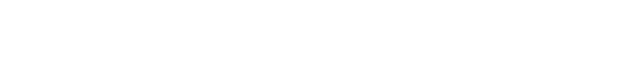 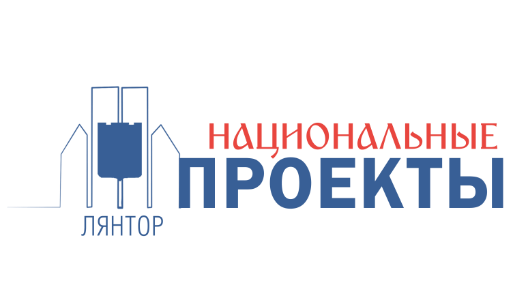 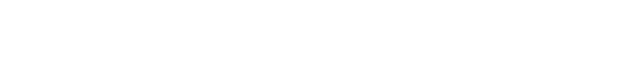 Выполнение показателя  «Увеличение количества посещений общедоступных библиотек к 2024 году на 15%»
Что уже сделано?
Количество посещений на 01.10.2019 г. составило  45 165 ед. - 89% от планового показателя
Книжный фонд на конец 2019 года составит 74 495 экземпляров, в текущем году пополнен на 1304 экземпляра, фонд периодических изданий на 13 840 экземпляров
В Городской библиотеке №2 открыт удалённый читальный зал Президентской библиотеки имени Б.Н. Ельцина
Каким образом будет достигнут показатель?
Заключение в 2020 году договора на оказание услуг доступа к базе данных «ЛитРес: мобильная библиотека»
Пополнение книжного фонда за счёт окружного и местного бюджетов
Активное продвижение библиотечных услуг в социальных сетях
Проектная деятельность через НКО с целью получения грантовой поддержки на реализацию библиотечных проектов
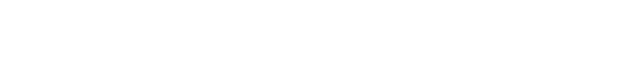 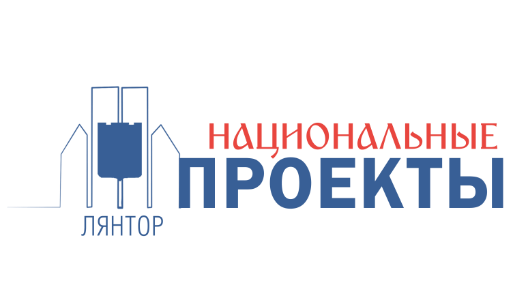 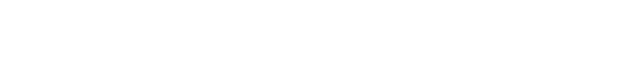 Выполнение показателя «Увеличение количества посещений культурно-массовых  мероприятий 
культурно-досуговых учреждений на 15%»
Что уже сделано?
Количество посещений на 01.10.2019 г. составило 89 345 – 85,5% от планового показателя
Показатель декомпозирован, плановые значения доведены до руководителей КДУ
2 больших и один малый зрительный зал оснащены современными светодиодными экранами, всепогодный светодиодный экран размещён на здании КСК «Юбилейный» для информирования жителей о мероприятиях
Сцены КДУ оснащены системами видеовещания, позволяющими осуществлять онлайн трансляцию с мероприятий, в КСК «Юбилейный» приобретены боковые светодиодные порталы (субсидия Сургутского района на укрепление МТБ 1 500 000 рублей) 
Каким образом будет достигнут показатель?
До конца 2019 года МТБ ДК «Нефтяник» пополнит сценический линолеум, звуковая аппаратура и микрофоны на сумму 1 256 840 рублей (средства депутатов)
В 2020 году запланированы работы по ремонту уличного сценического комплекса на городской площади
Проектная деятельность через НКО с целью получения грантовой поддержки на реализацию культурно-досуговых проектов
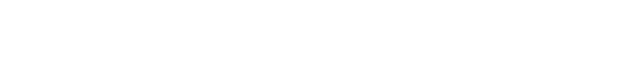 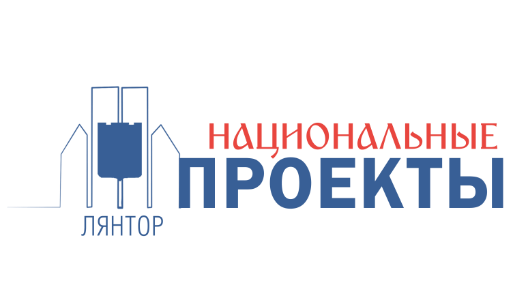 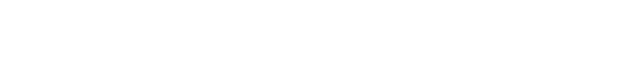 Выполнение показателя «Увеличение количества посещений культурно-массовых мероприятий культурно-досуговых учреждений на платной основе на 15%»
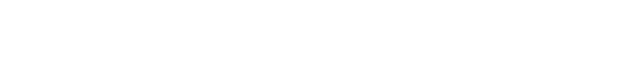 Что уже сделано?
Количество посещений на 01.10.2019 года 24 455 единиц, что составляет 61 % от планового показателя 
Показатель декомпозирован, плановые значения доведены до руководителей КДУ

Каким образом будет достигнут показатель?
Большой охват жителей новогодними мероприятиями на платной основе
Работа с профсоюзными организациями по заключению договоров на оказание услуг
Реклама услуг учреждений, в том числе таргетированная реклама в социальных сетях
Разработка новых видов услуг
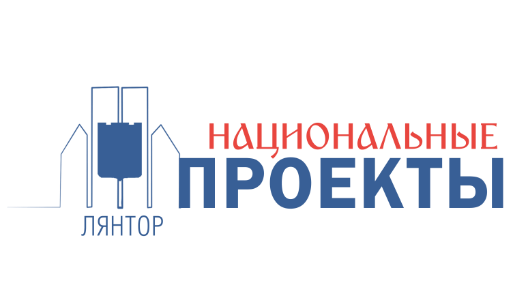 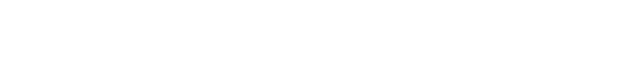 Выполнение показателя «Увеличение количества участников клубных формирований  к 2024 году на 15%»
Что уже сделано?
Количество участников клубных формирований на сегодняшний день 991 в учреждениях культуры и 160 работают на базе СОНКО на средства субсидии, итого 1151, что составляет 94.4% от целевого показателя
Приглашены на работу 3 специалиста (с предоставлением жилья)
Разработан и утверждён норматив нагрузки на руководителя клубного формирования – 4 коллектива на одного руководителя
7 коллективов художественной самодеятельности ( 2 вокальных, 2 хореографических, 3 народных промыслов и ремёсел) переданы в некоммерческий сектор (сумма 740 000 рублей)
Укрепляется МТБ коллективов, в 2019 году приобретены костюмы  коллективам на сумму 692 000 рублей (440 000 рублей – субсидия Сургутского района, 252 000 рублей – местный бюджет)
Показатель декомпозирован, плановые значения доведены до руководителей КДУ
Каким образом будет достигнут показатель?
Укомплектовать в полном объёме штат руководителей клубных формирований, в том числе ставки специалистов, находящихся в декретных отпусках  (3 вакансии)
Продолжить финансирование коллективов, переданных в СОНКО путём проведения конкурса на предоставление субсидии на 2020 год Пересмотреть нормативы наполняемости групп (на сегодняшний день норматив установлен на минимальном уровне)
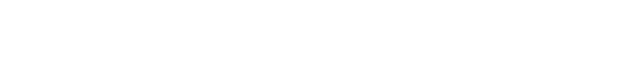 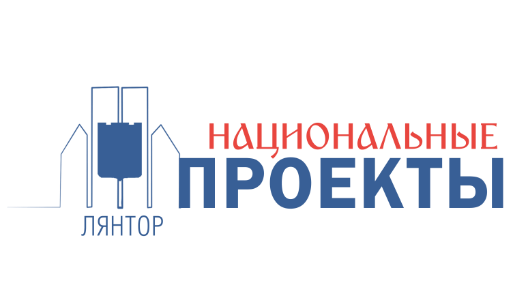 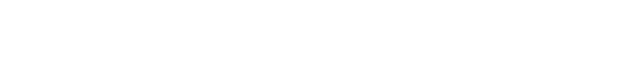 Проект «Творческие люди»Выполнение показателя «Количество работников культуры, прошедших профессиональную переподготовку или повышение квалификации»
Планируемая среднесписочная численность работников культуры на конец 2019 года – 99, на 2020 год – 90,3. Установленный показатель 10% от среднесписочной численности ежегодно.

Что уже сделано?
Показатель декомпозирован, плановые значения доведены до руководителей УК
За счет средств федерального бюджета в 2019 году прошли обучение 5 специалистов
Разработаны планы повышения квалификации работников культуры

Каким образом будет достигнут показатель?
Финансирование повышения квалификации предусмотрено в бюджете города на 2020 год и плановый период
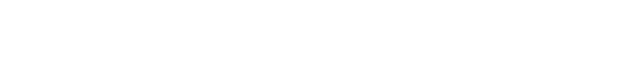 [Speaker Notes: Нужно убрать раненую таблицу и вставить табличку из трёх строк. Верхняя: значение показателя по годам. Нижняя 2019 до 2024 года и третья чистая, я сама заполню]
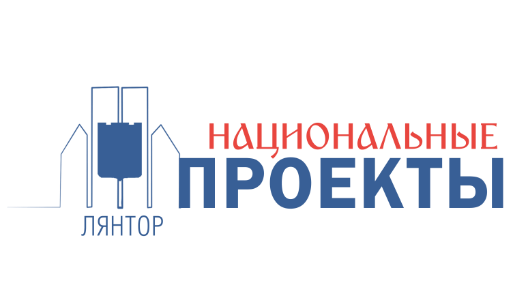 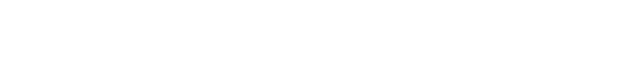 Выполнение показателя «Количество волонтёров, вовлечённых в программу «Волонтёры культуры»
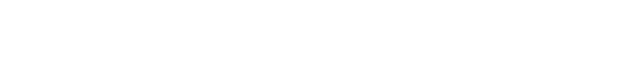 Что уже сделано?
Все УК прошли регистрацию на сайте Добровольцы России.ru
Волонтёры, принимающие участие в мероприятиях учреждений культуры, 
проходят регистрацию на сайте.

Каким образом будет достигнут показатель?
Работа по регистрации волонтёров на сайте будет активизирована.
Проведение акций и разъяснительной работы по вовлечению жителей города в волонтёрскую
деятельность (не менее 5 в год)
[Speaker Notes: Нужно убрать раненую таблицу и вставить табличку из трёх строк. Верхняя: значение показателя по годам. Нижняя 2019 до 2024 года и третья чистая, я сама заполню]
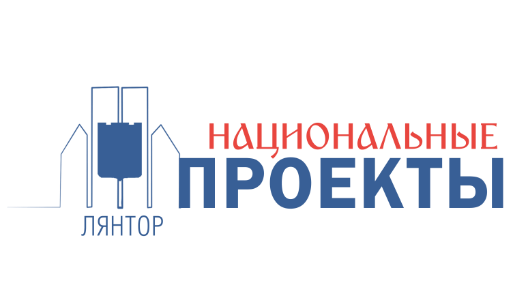 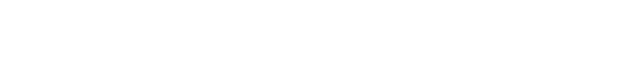 Проект «Цифровая культура»Выполнение показателя «Увеличение числа обращений к цифровым ресурсам учреждений культуры»
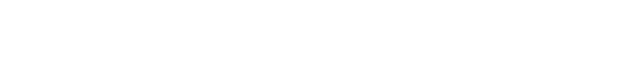 Что уже сделано?
Все УК имеют официальные сайты в сети Интернет, оснащенные счетчиками посещения.
Страницы учреждений в социальных сетях оснащены переходами на официальный сайт
Музей и библиотеки оснащены АИС «КАМИС» и «ИРБИС»

Каким образом будет достигнут показатель?
Активизировать работу учреждений в социальных сетях с целью увеличения подписчиков
Ребрендинг сайтов
SEO  - аудит
[Speaker Notes: Нужно убрать раненую таблицу и вставить табличку из трёх строк. Верхняя: значение показателя по годам. Нижняя 2019 до 2024 года и третья чистая, я сама заполню]
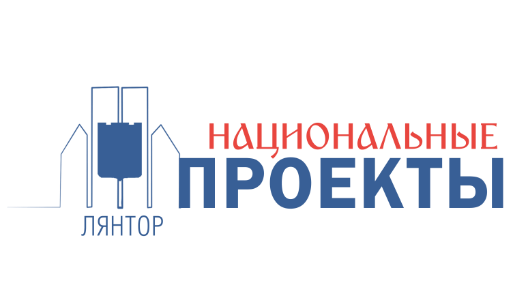 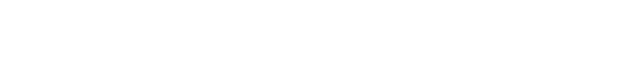 Информационное сопровождение реализации национального проекта «Культура»
Разработан логотип для использования во всех публикациях о реализации национальных проектов

При создании материалов по темам национальных проектов (материалы любого характера для социальных сетей), реализующихся до 2024 года в Югре, используются следующие хештеги:

	Культура -  #культура86Пример: #культура86#Тема мероприятия#ВокругЮгра#Югра2024#Нацпроект86
     #нацпроектыСургутскийрайон #нацпроектыЛянтор
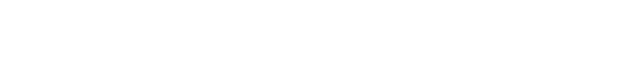 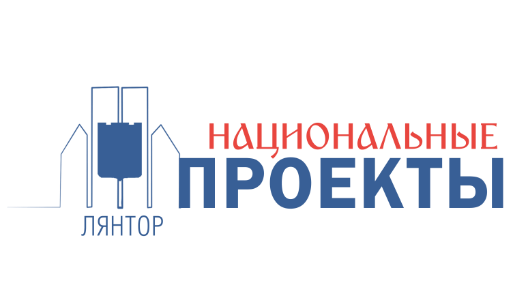 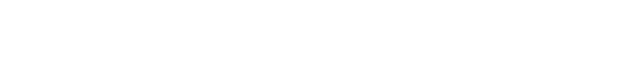 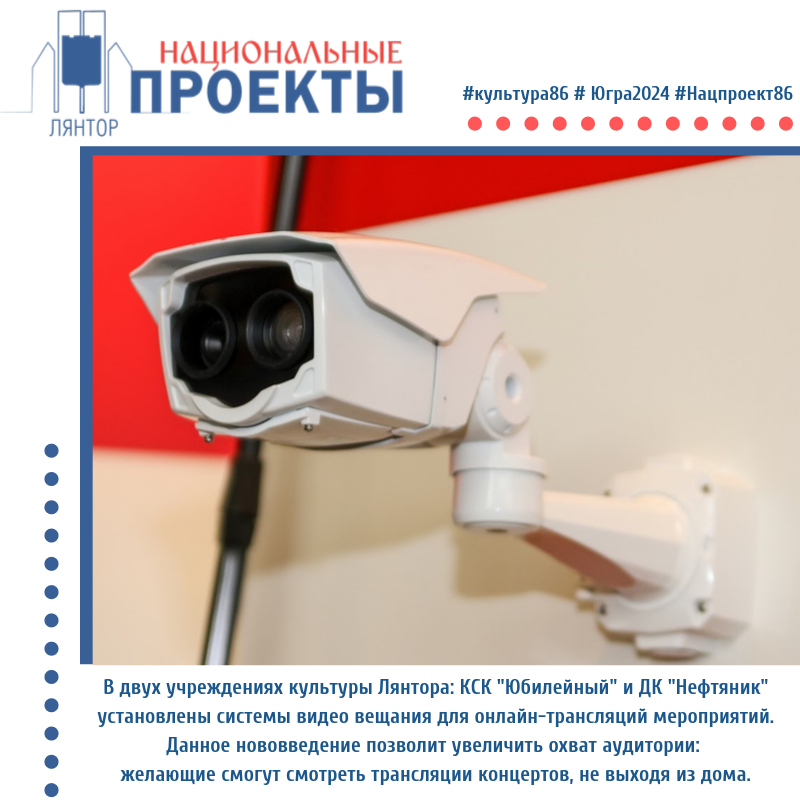 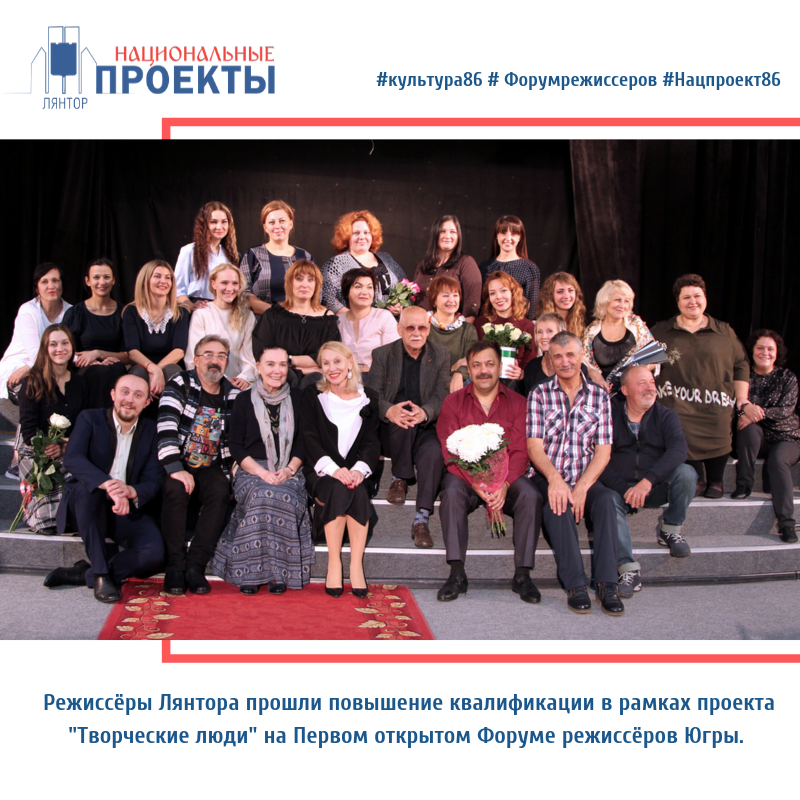 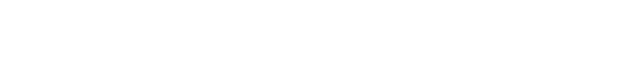 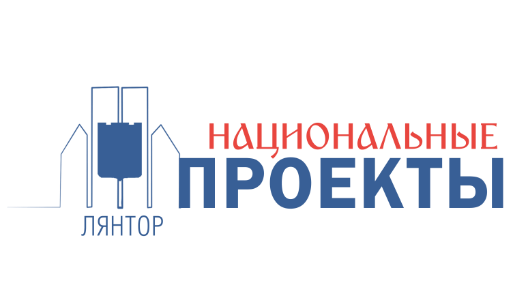 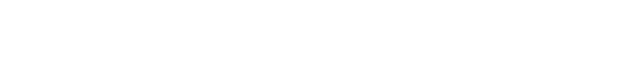 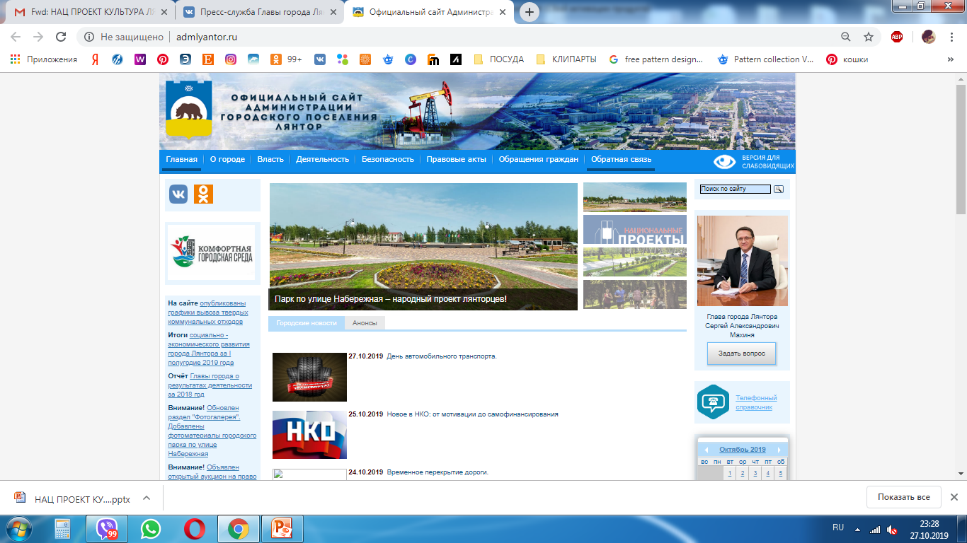 ПОДПИСЫВАЙТЕСЬ НА ГРУППЫ В СОЦИАЛЬНЫХ СЕТЯХ«ВКОНТАКТЕ» И «ОДНОКЛАССНИКИ»:«НОВОСТИ ЛЯНТОРА», «ПРЕСС-СЛУЖБА ГЛАВЫ ГОРОДА ЛЯНТОР»ПОСЕЩАЙТЕ САЙТ АДМИНИСТРАЦИИ:www.admlyantor.ru
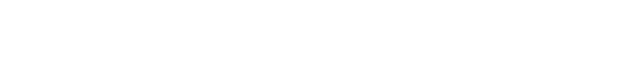 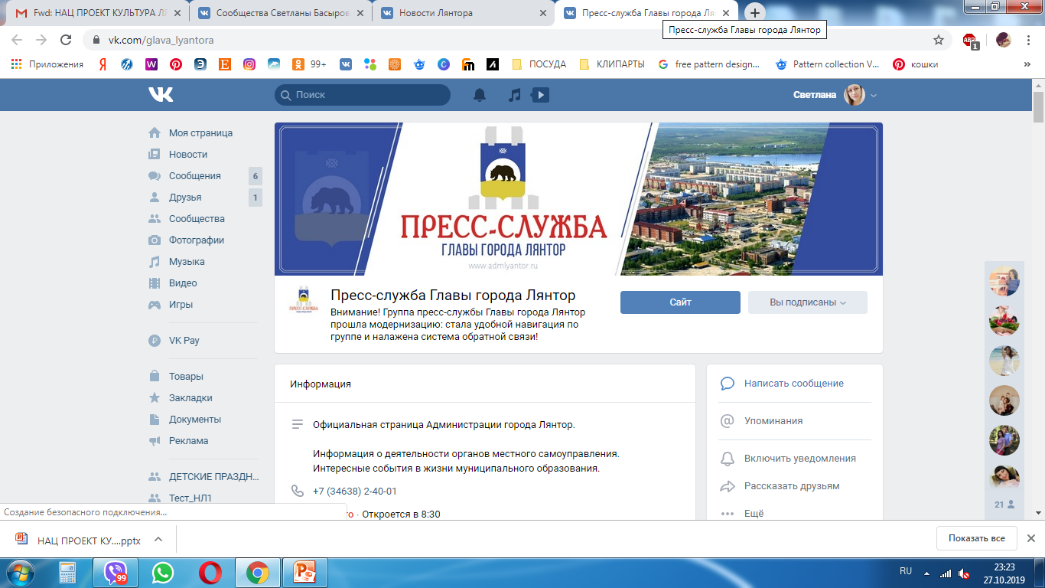 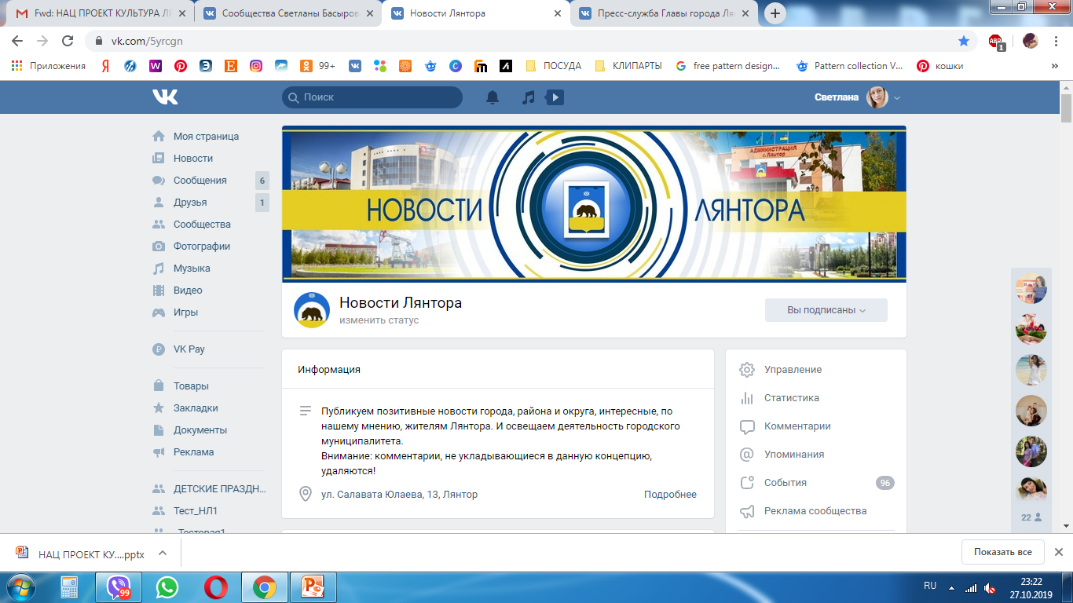